La elevane samarbeide i utforskande aktivitetar
MODUL 4
Modul 4
I dag skal vi gjennomføre del 1: Samarbeid.
Modulen består av tre delar:
Del 1: Samarbeid
La elevane samarbeide i utforskande aktivitetar
Spørsmålet vi skal utforske i denne modulen:
Korleis kan samarbeid i lærarstyrte, utforskande aktivitetar føre til inkludering?
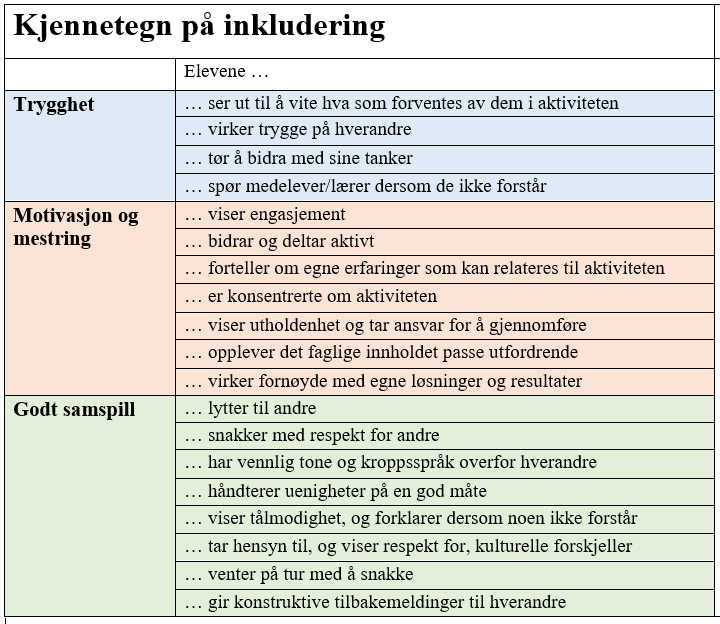 Tidsplan del 1: Samarbeid
Refleksjon
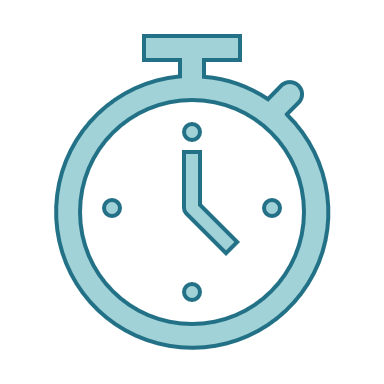 15 minutt
Dialogspel (15 min)
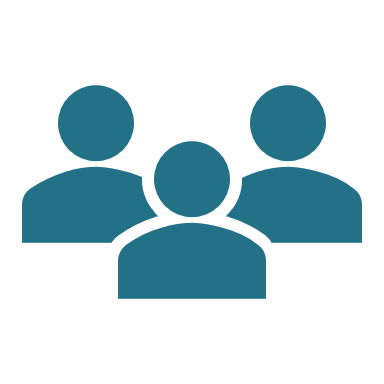 Samarbeid i grupper på tre: 
Trekk ein påstand. 
Kor einig er du? Plasser brikka di i ei av rutene på brettet, frå heilt einig til heilt ueinig, utan å seie noko.
Når alle på gruppa har plassert brikka, tar de ei runde der kvar grunngir kvifor dei plasserte seg der. 
Flytt på brikka di dersom du har endra meining etter å ha høyrt grunnen til dei andre på gruppa. Kvifor endra du meining?
Trekk ny påstand og gjenta prosedyren.
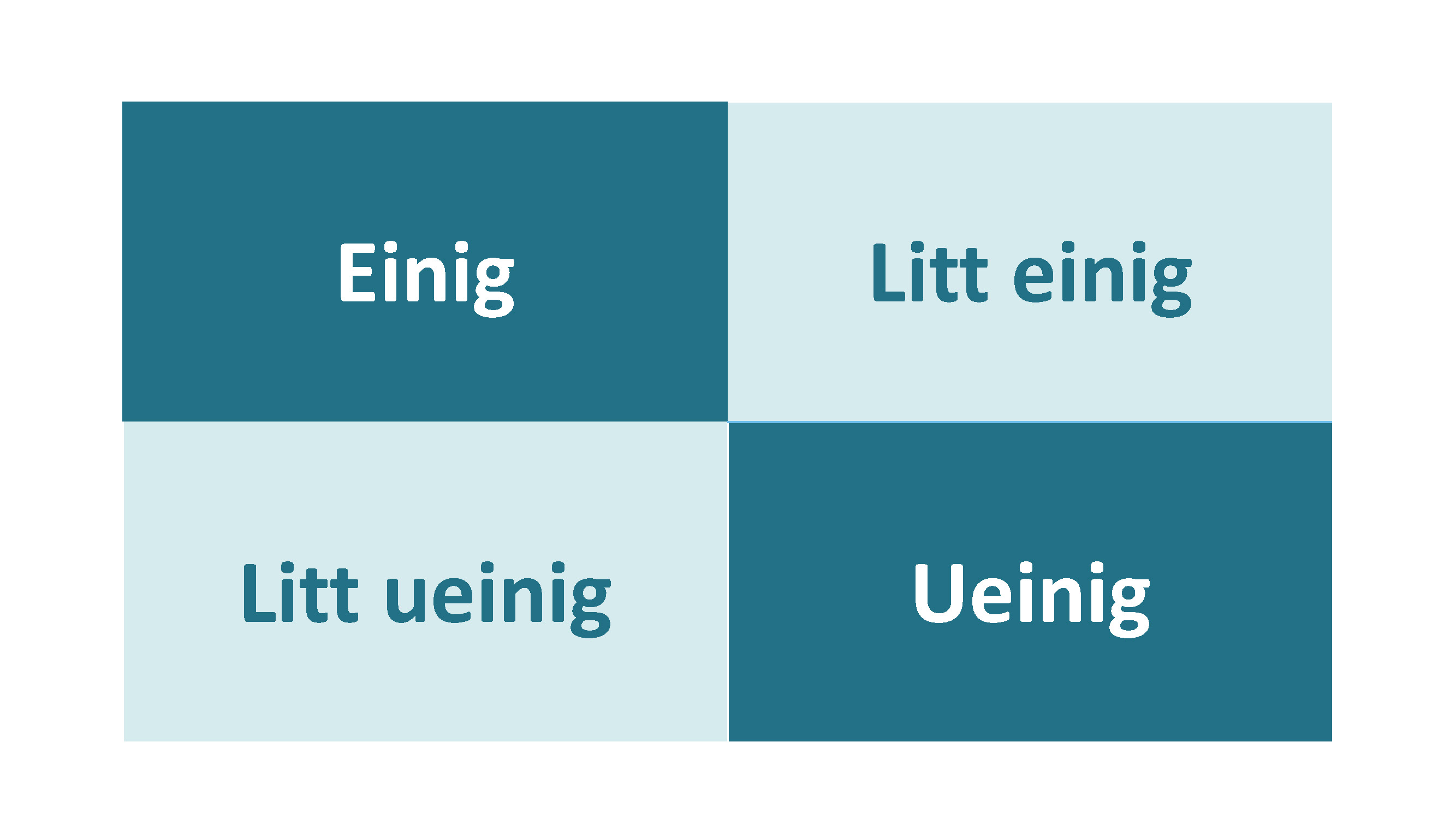 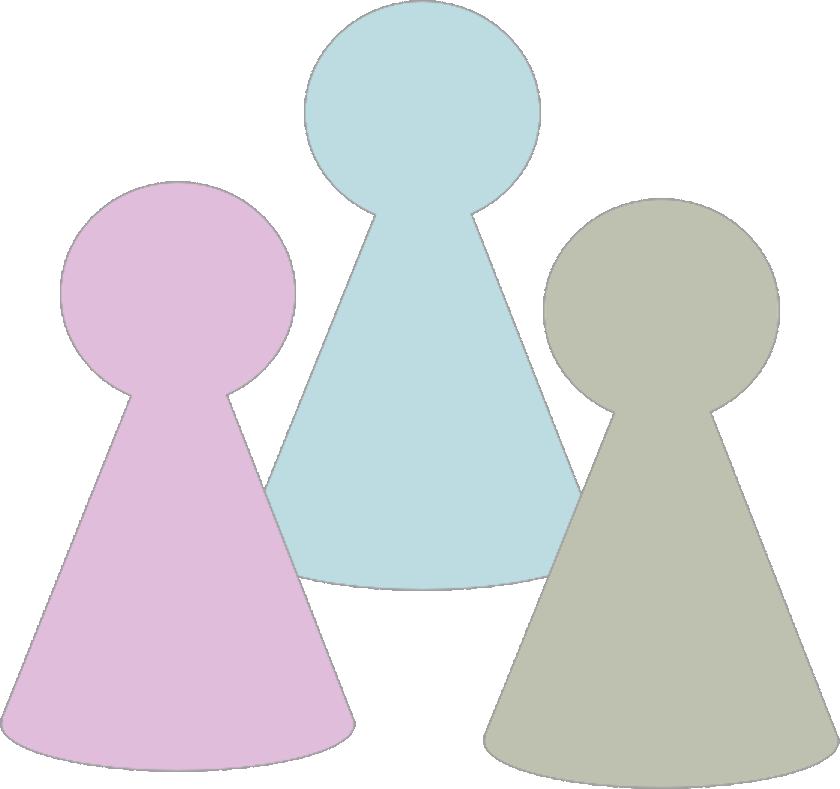 Eksempelaktivitet
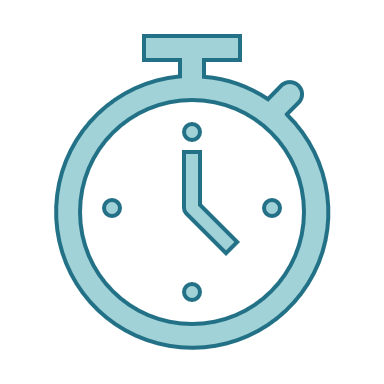 25 minutt
De skal nå få gjere ein aktivitet i elevrolle, der temaet er småkryp.
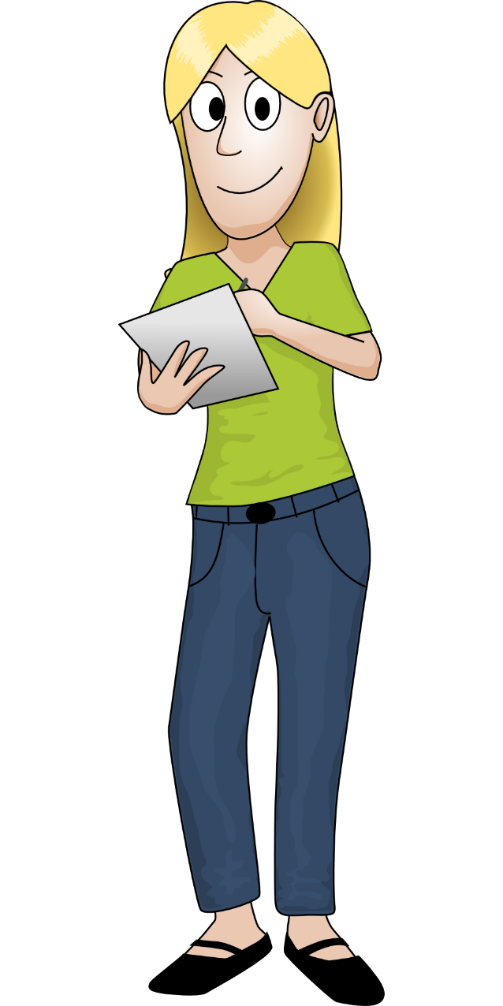 Dette er ein eksempelaktivitet som vi seinare skal bruke som utgangspunkt for refleksjon.
I elevrolle
Aktivitet: Utforsk småkryp
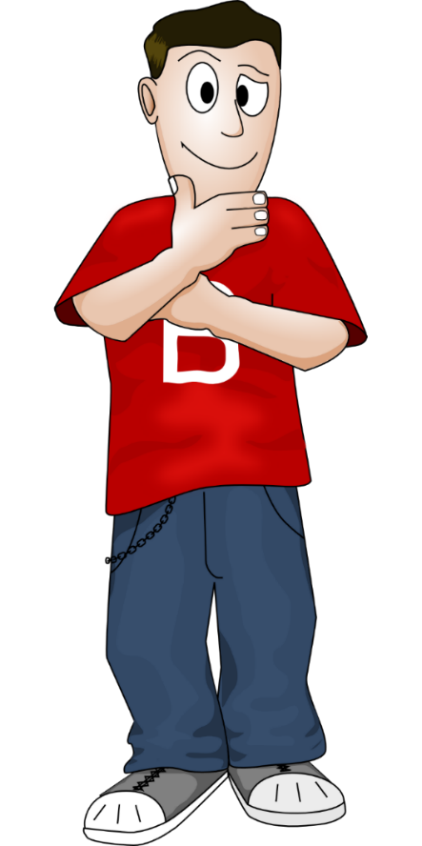 Nå skal de vere småkryp-forfattarar! De skal saman lage forteljingar som kan hjelpe andre med å bli kjende med nokre småkryp. Da må vi først å finne ut litt meir om desse småkrypa.
I elevrolle
Finne informasjon om småkryp
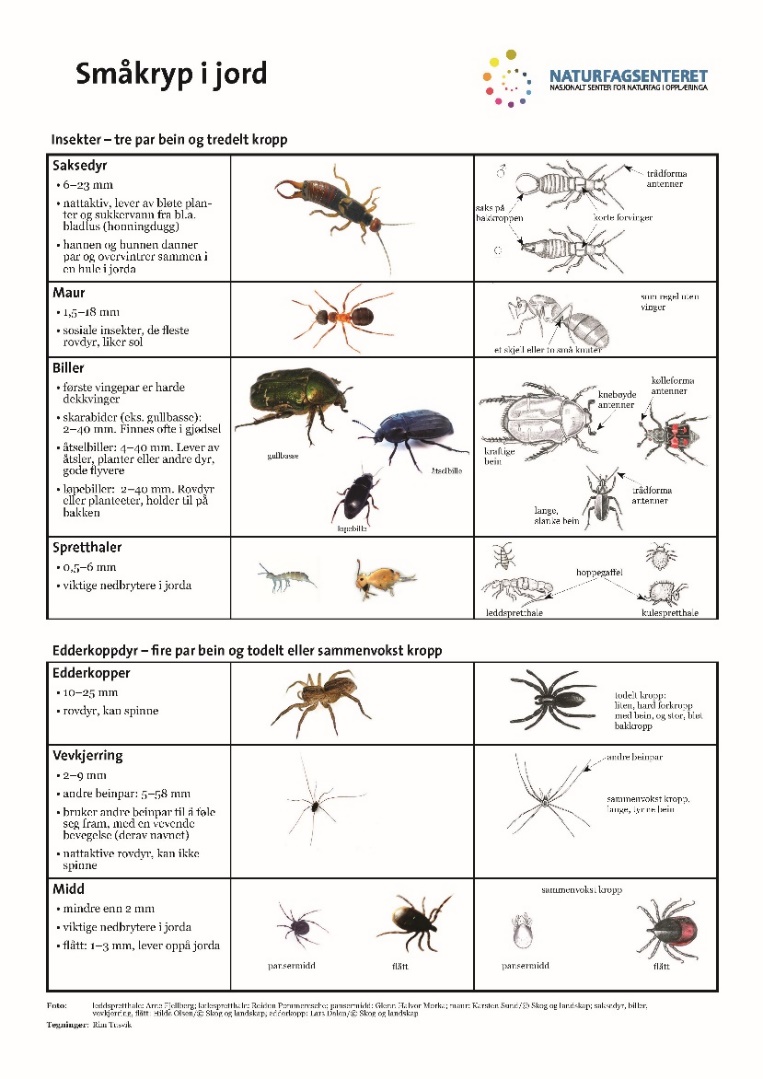 Tenk (1 min): Kva tenker du på når du høyrer ordet småkryp? 
I grupper på tre (3 min): Bruk småkrypatlaset (minst to til kvar gruppe).«Gjett kva eg tenker på»: Ein i gruppa vel eit småkryp frå atlaset. Dei andre brukar informasjonen i atlaset til å stille ja/nei-spørsmål for å finne ut kva for eit. Dei som stiller spørsmål, står med ryggen til den som svarar, og dei ser på kvart sitt atlas.
Det som fortel oss noko om kva for småkryp det er, kallar vi kjenneteikn, for eksempel «har seks bein» eller «er gullfarga».
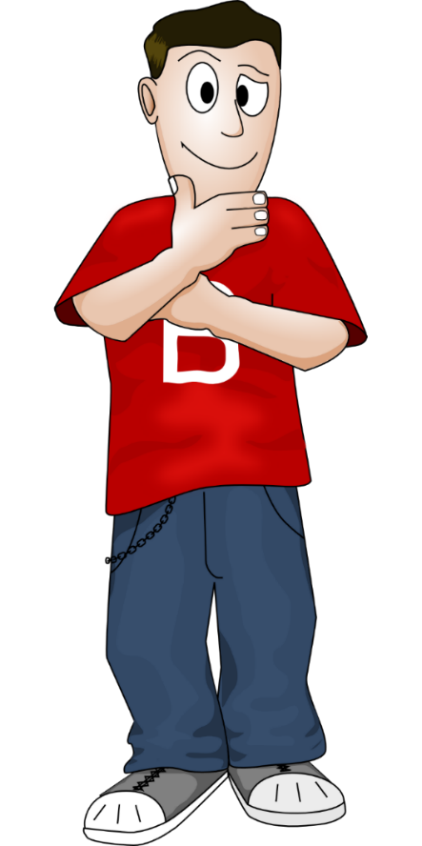 I elevrolle
Forteljing om småkryp
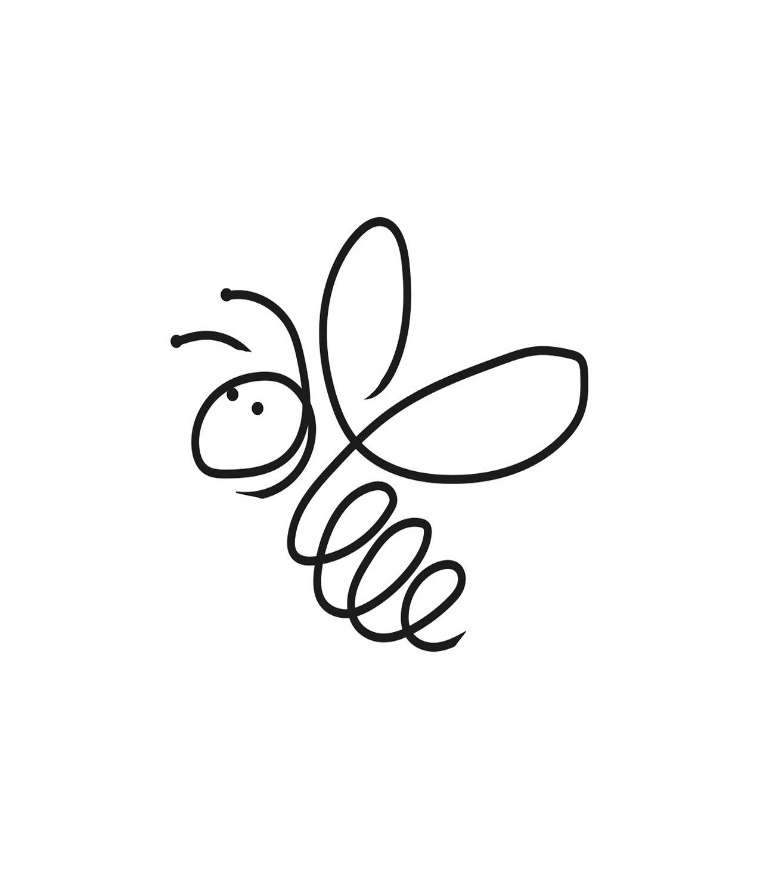 Samarbeidsskriving, del 1 (3 min): Kvar gruppe startar på ei forteljing om småkrypet dei gjetta på. Bli einige om to-tre kjenneteikn som de tar med i forteljinga. Den som sist hadde bursdag, skriv. Dei andre foreslår innhald. 
Når tida er ute, skriv de «Så møtte den …», og sender forteljinga vidare til neste gruppe. 
Samarbeidsskriving, del 2 (3 min): Neste gruppe les det som er skrive, og fortset og avsluttar forteljinga med sitt småkryp (med to-tre kjenneteikn). Den som hadde bursdag nest sist, skriv denne gangen. 
Les forteljing (3 min): To og to grupper går saman og les heile forteljinga for kvarandre. Den som har bursdag neste gang, les.
Har nokon lyst til å lese opp forteljinga si i plenum?
I elevrolle
Lytt og gjenfortel (10 min)
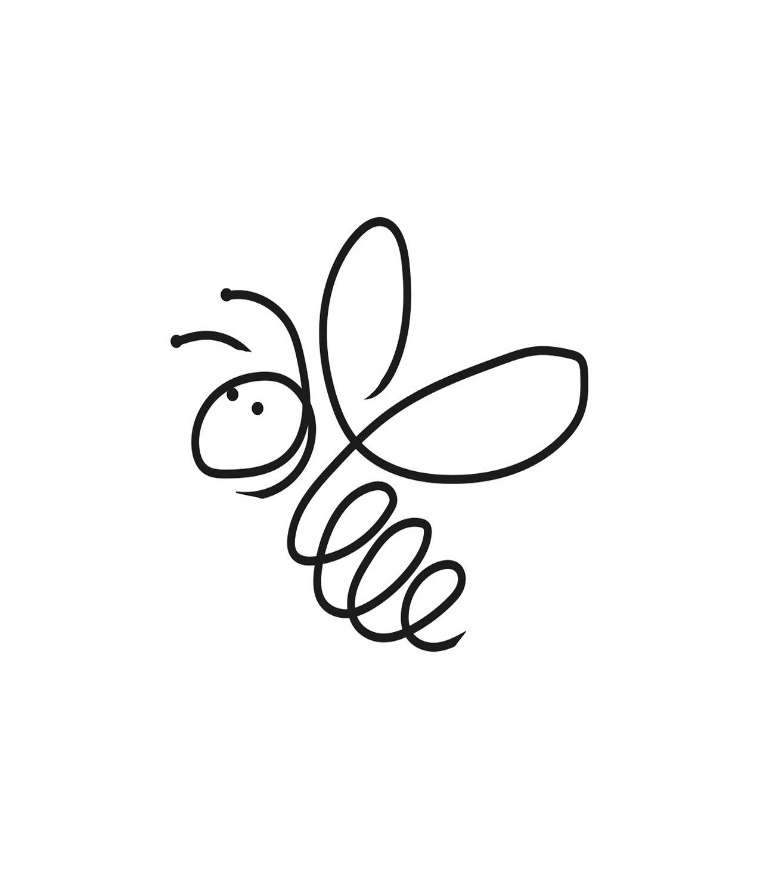 Tenk på noko du lærte eller synest var morosamt om småkryp.

Tenk i eitt minutt, noter gjerne. 
Samarbeid i par (3 min): 
Den som sist hadde bursdag fortel det han tenkte. Den andre skal berre lytte.
Deretter gjenfortel lyttaren det som blei sagt. Forteljaren kan korrigere ved behov.
Bytt roller (3 min).
Vil nokre lyttarar gjenfortelje i plenum?
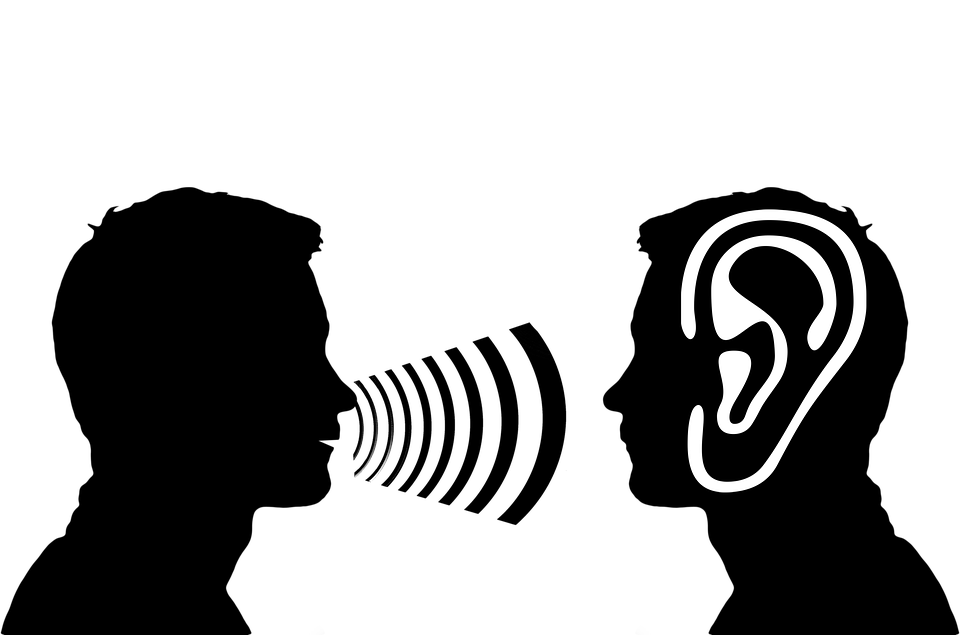 Om samarbeid blant elevane
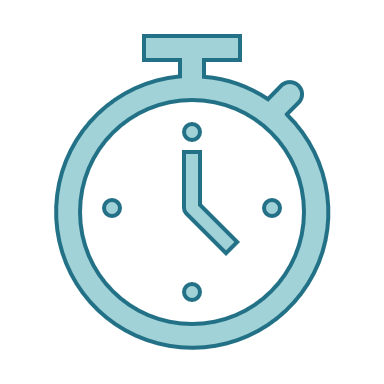 30 minutt
Samarbeidslæring
Samarbeidslæring (cooperative learning) er ein pedagogisk praksis som inneber at elevane samarbeider mot felles mål og at dei får vere ressursar for kvarandre, i motsetning til å jobbe parallelt eller konkurrere mot kvarandre.

Forsking viser at i tillegg til å lære fagstoff betre, bidrar samarbeidslæring til å redusere mobbing og til å fremme opplevinga av å høyre til i klassefellesskapet.
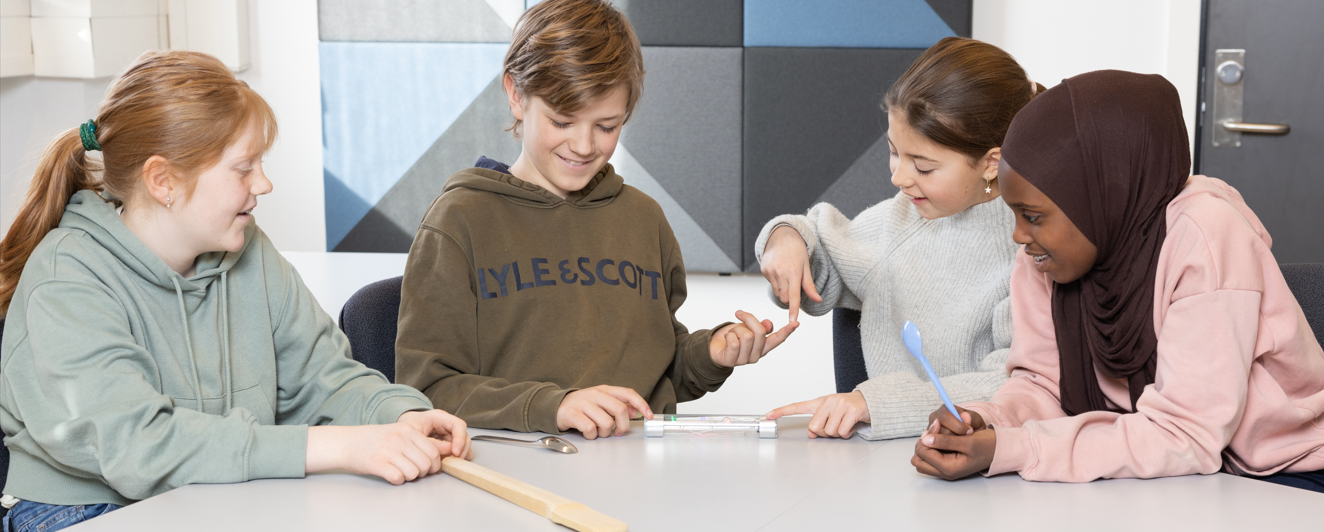 Van Ryzin, M. J., & Roseth, C. J, (2018); Gillies, R. M. (2016)
Van Ryzin, M. J., & Roseth, C. J, (2018)
Føresetnadar for samarbeidslæring
Dette passar med innhaldet i dei førre modulane: inkludering gjennom lærarstyrte, utforskande aktivitetar.
Dersom samarbeidslæring skal ha positiv effekt på fagleg og sosialt utbytte, føreset det at læraren …
tar i bruk opne og utforskande oppgåver som krev samarbeid
legg til rette for at elevane kan diskutere oppgåvene i små grupper (3–4 elevar)
er tydeleg på kva som blir forventa av elevane
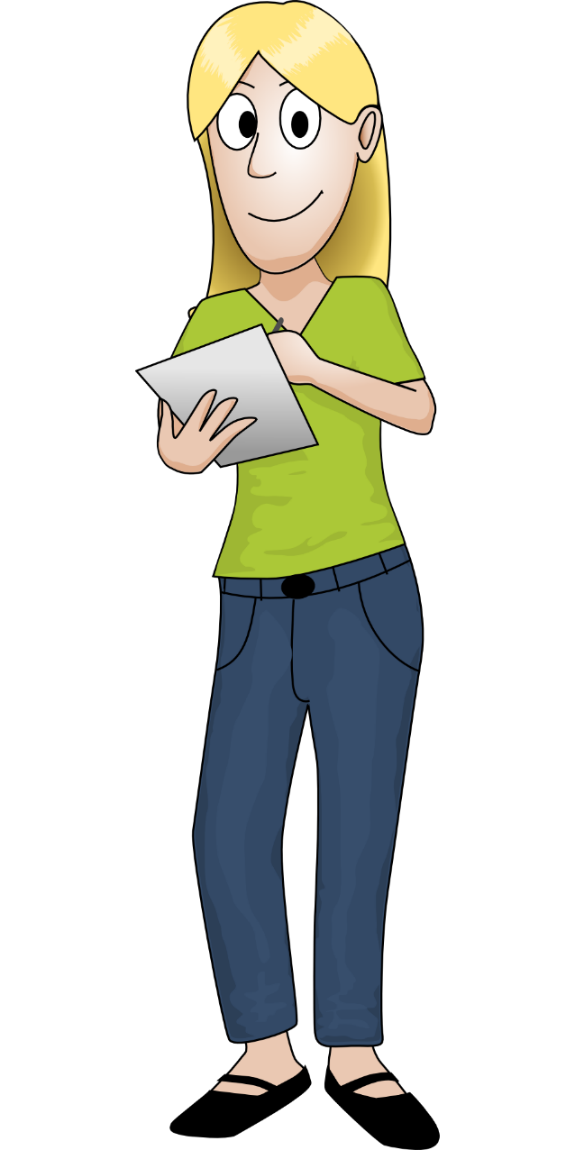 Gillies, R. M. (2016)
Frå dei førre modulane:
Lærarstyring og utforsking er ikkje motsetningar. For eksempel kan elevane få bidra med sine tankar og erfaringar, diskutere, reflektere og gjere val – innanfor korte og avgrensa aktivitetar med tydelege instruksjonar, grundige oppsummering og koplingar til fagstoffet. 
Frå modul 3
«Læringsaktiviteter som er utforskende og spørsmål som er åpne gir muligheter for å skape klassefellesskap der elevene er ressurser for hverandre. […]
Det må være tid til å tenke, reflektere, diskutere ideer med hverandre og utforske hverandres svar.» 
Bergkastet, I., Duesund, C. og Westvig, T.S. (2021). Kap. 6. Didaktiske val som fremmer fellesskap i grupper i Restad, F. og Sandsmark, J. (red.) Mobbeforebygging i et fellesskapsperspektiv. s. 72
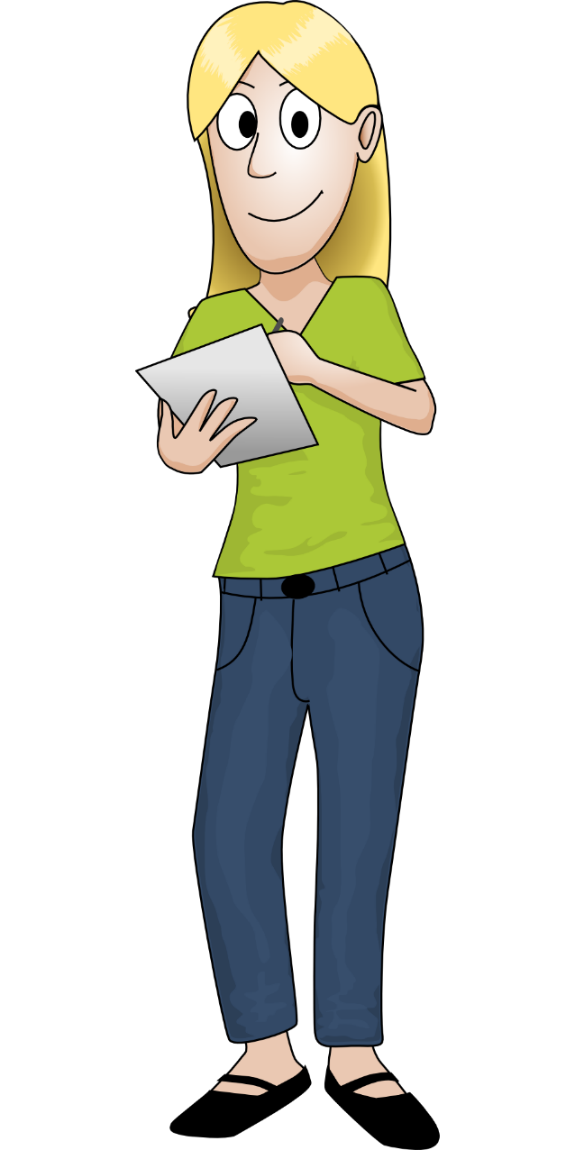 Refleksjon (15 min)
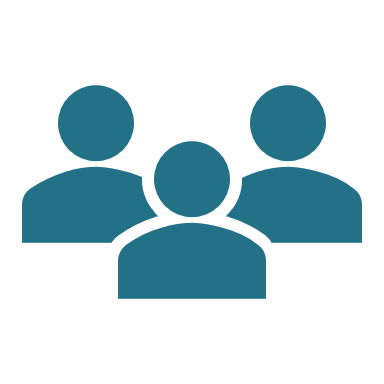 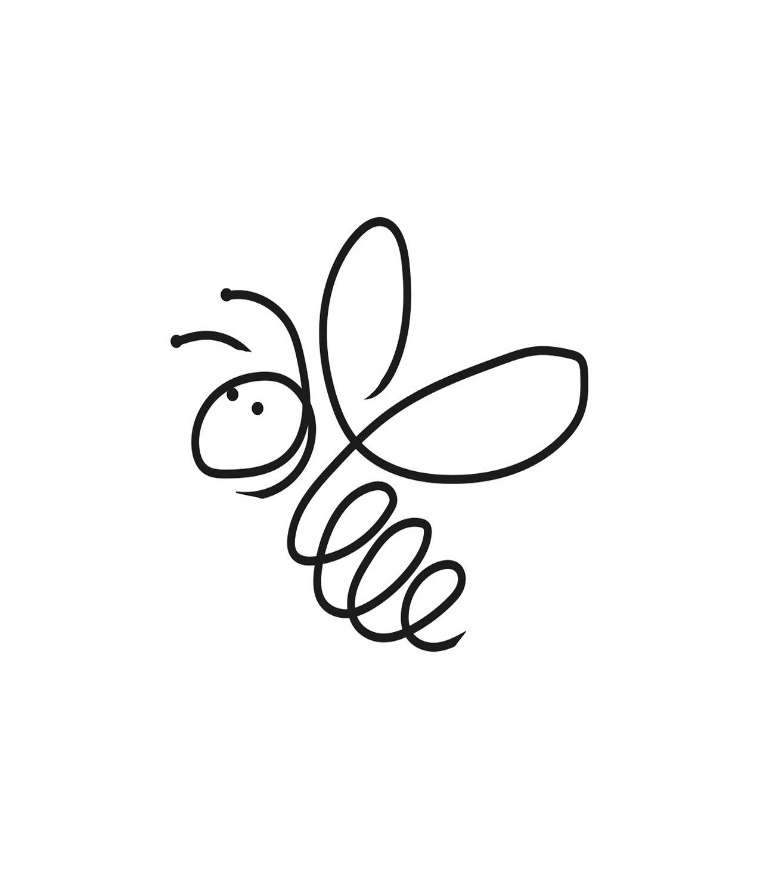 Diskuter i grupper (10 min): Tenk på småkrypaktivitetane vi gjorde i stad. Korleis legg aktivitetane opp til at elevane må samarbeide og vere ressursar for kvarandre?
Oppsummer i plenum (5 min).
Korleis samarbeida vi og var ressursar for kvarandre i småkrypaktivitetane?
I skriveaktiviteten hadde vi ulike ansvarsområde i gruppa (skrive, lese, lytte, komme med forslag). Bidraga frå alle var viktige for å løyse oppdraget. Aktiviteten ga rom for å sparre og bygge vidare på ideane og forslaga til kvarandre.
Oppdraget ga eit felles mål. Vi måtte samarbeide for å nå målet.
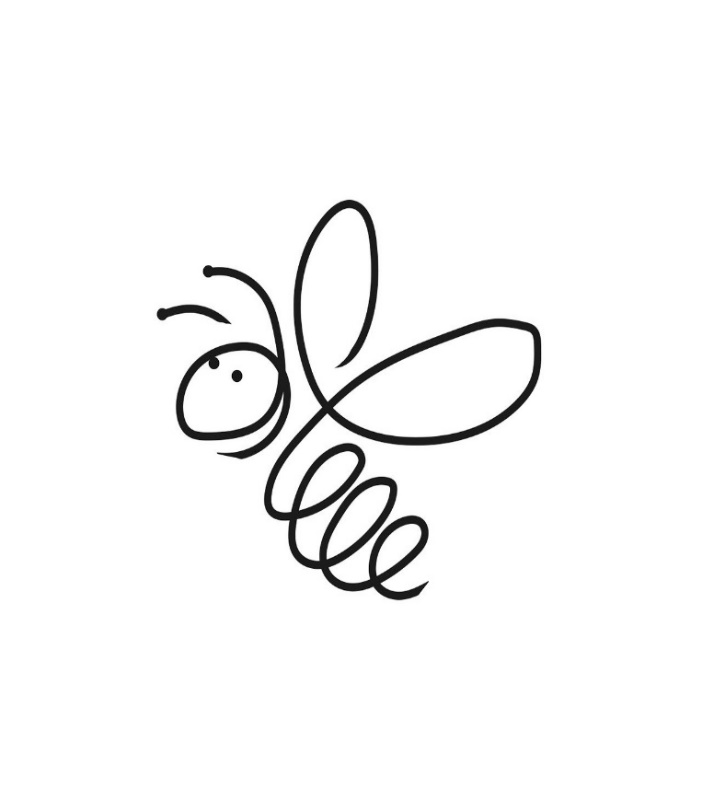 I Gjett kva eg tenker på var vi avhengige av både spørsmål og svar for å løyse oppgåva. Dei som stilte spørsmål kunne vere ressursar for kvarandre ved å bygge vidare på spørsmåla og ideane til kvarandre.
I lytt og gjenfortel måtte vi samarbeide ved å kommunisere eit innhald tydeleg, og vi måtte lytte aktivt til kvarandre for å kunne gjenfortelje.
Tilbakeblikk på aktiviteten i modul 1:
Korleis legg sorteringsaktiviteten opp til at elevane samarbeider og er ressursar for kvarandre?
Vi samarbeida to og to om eit felles mål (grunngi sortering av sko).
Vi måtte lytte til korleis dei andre grunngav, diskutere og bli einige.
Oppsummeringar i fellesskap anerkjente dei ulike bidraga og ga samtidig innblikk i ulike måtar å tenke på.
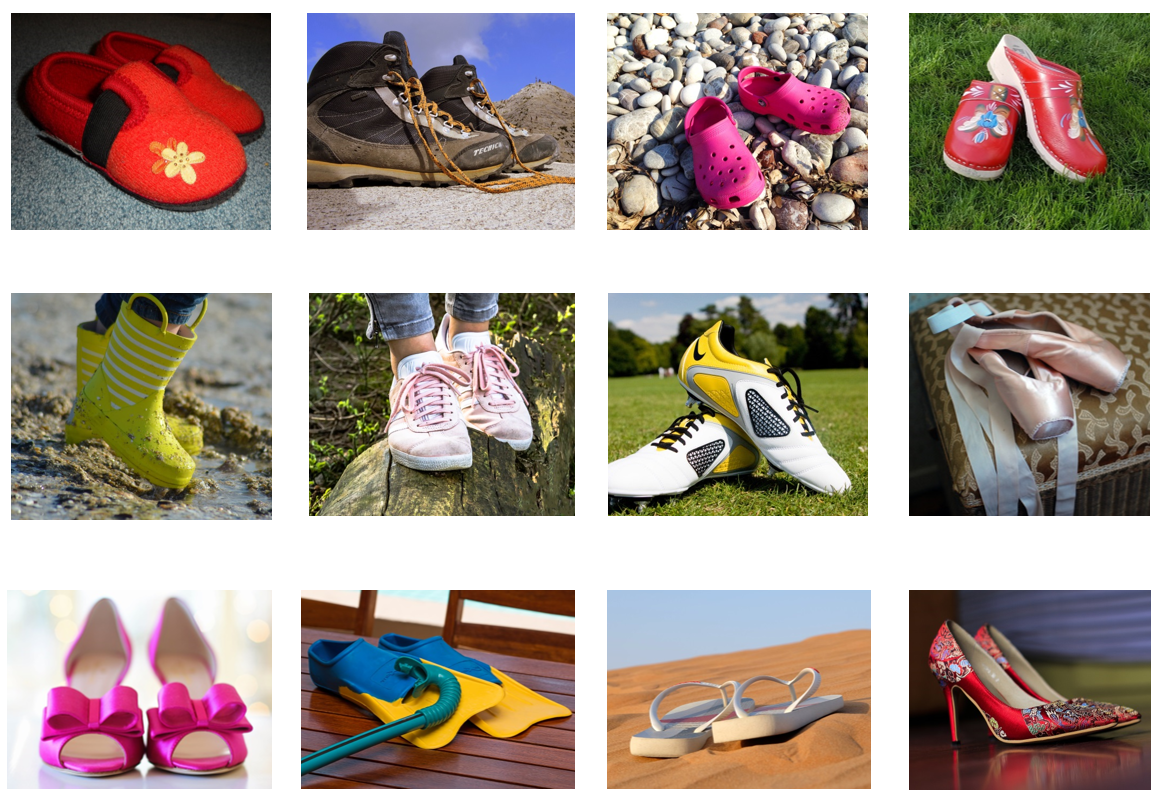 Vi kunne bruke bidraga frå dei andre inn i ei ny runde med sortering, og dermed vere ressursar for kvarandre ved å bygge vidare på ideane til kvarandre.
Samarbeid i faget
Diskuter i par (2 min): Kvifor tenker du det er nyttig å øve på samarbeid samtidig som ein jobbar med faget?
Å øve på samarbeid i fag gir ein kontekst og hensikt med samarbeidet som er verdfull.
Å komme fram til noko saman i undervisninga er fellesskapsbyggande og bidrar til å skape eit godt læringsmiljø.
Samarbeidslæring er eit mobbeforebyggande tiltak som ikkje går ut over fag, men tvert imot kan bli bruka i arbeid med alle fag. 
	Van Ryzin, M. J., & Roseth, C. J.; 2018, s. 10. 
Om samarbeidet ikkje går knirkefritt, er det læring i det òg!
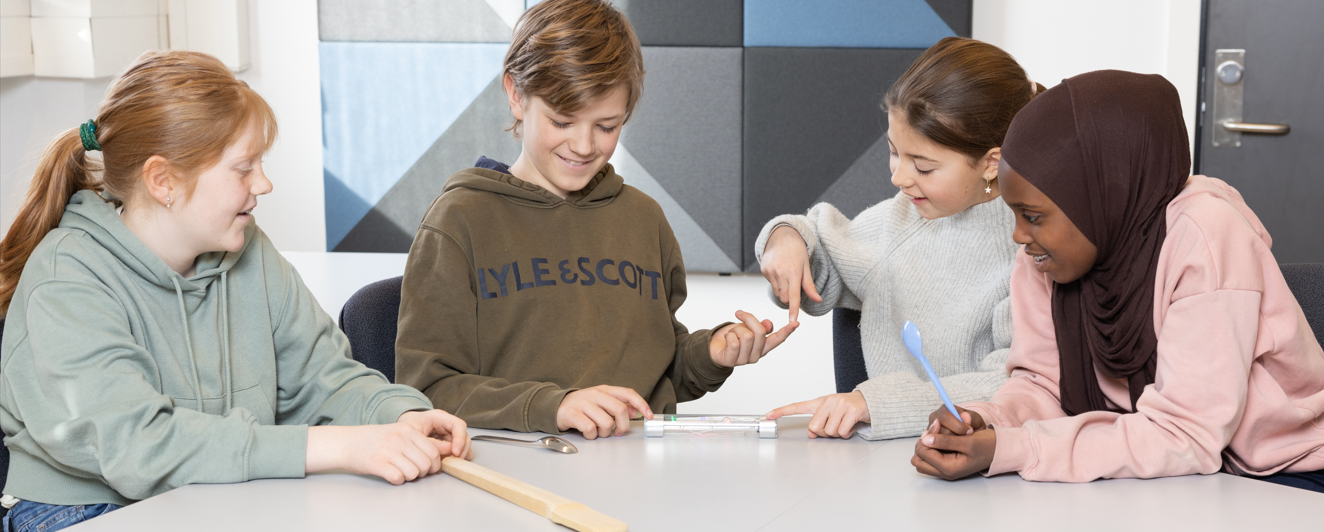 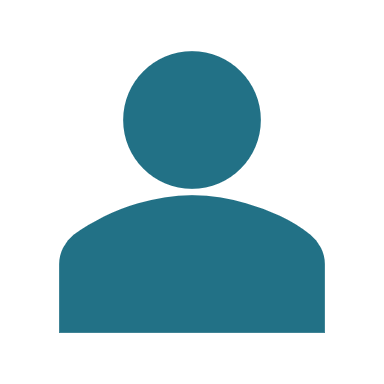 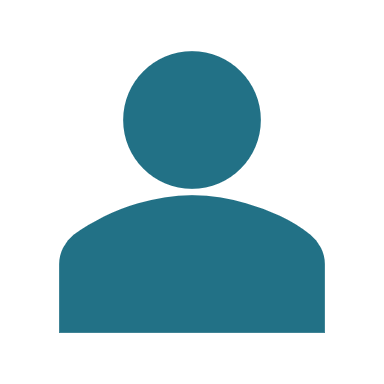 Oppsummering
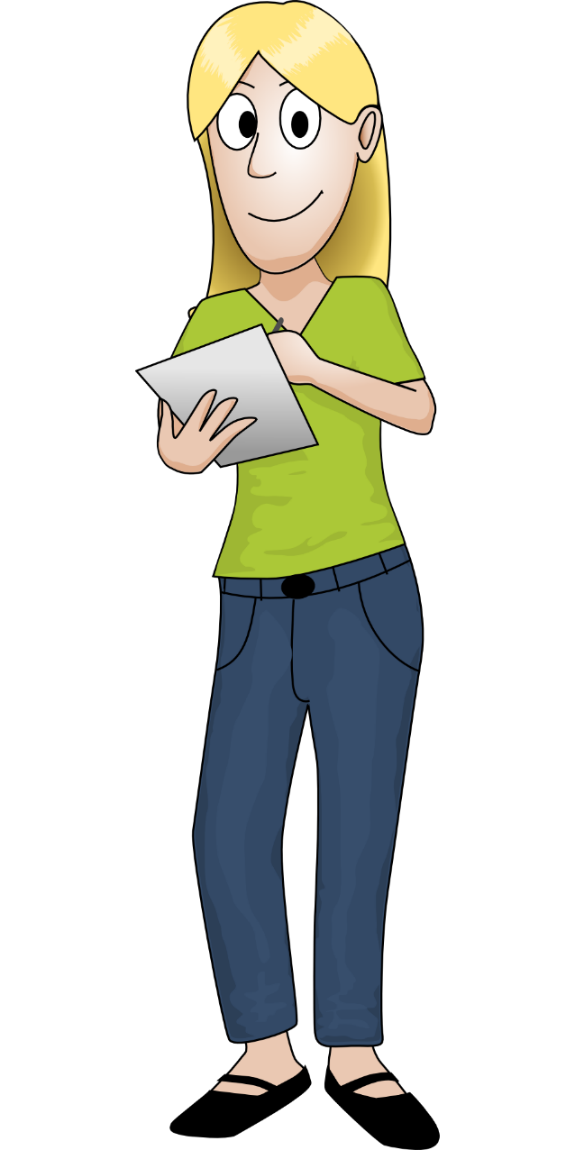 Lærarstyrte, utforskande aktivitetar legg til rette for at elevane kan samarbeide på ein god måte i undervisninga. 
Når elevane samarbeider mot eit felles mål og får vere ressursar for kvarandre i ein fagleg kontekst, øver dei på ferdigheiter som bidrar til inkludering samtidig som dei arbeider med fag. 
Forsking viser at denne typen samarbeid reduserer mobbing, i tillegg til å fremme både fagleg læring og opplevinga av å høyre til blant medelevar.
Van Ryzin, M. J., & Roseth, C. J, (2018); Gillies, R. M. (2016)
Planlegge utprøving
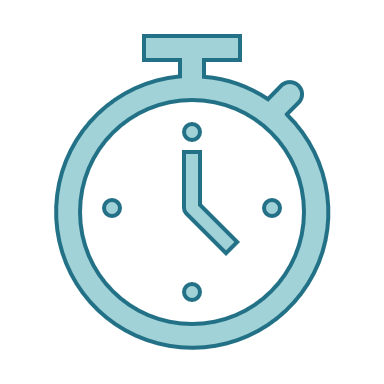 20 minutt
Planlegg utprøving (20 min)
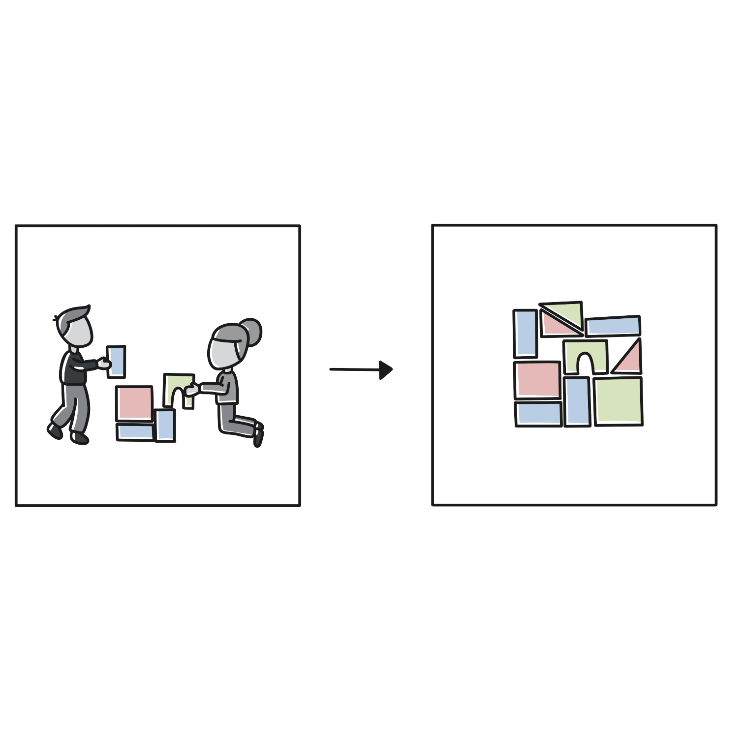 Spørsmål/
oppdrag
Lærar: Planlegg ein utforskande aktivitet (gjerne småkrypaktivitetane) der elevane samarbeider i små grupper. Elevane må kunne svare på spørsmålet/oppdraget i aktiviteten på ulike måtar. 
Legg til rette for at elevane er ressursar for kvarandre, f.eks. ved å fordele ansvarsområde og å la dei diskutere/reflektere saman. 
La elevane reflektere over aktiviteten etterpå ved å bruke lytt og gjenfortel-strategien. 
PP-rådgivar: Samarbeid med ein av lærarane og bidra i planlegginga. 
Lærar og PP-rådgivar: Reflekter over og noter om du observerte nokre kjenneteikn du meiner er viktige for samarbeid. Kvifor / kvifor ikkje?
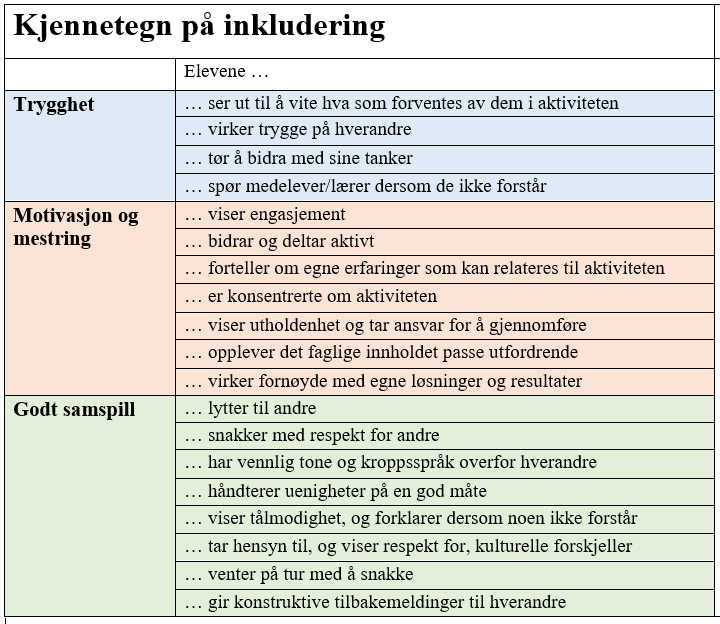 Del 2: Utprøving
Gjennomfør utprøving:
PP-rådgivar samarbeider med ein av lærarane. Lærarane kan gjerne observere elevane til kvarandre.
Del 2 – Utprøving
Inkluderende læringsfellesskap
Del 3: Erfaringsdeling
I dag skal vi gjennomføre del 3: Erfaringsdeling.
Del 3: Erfaringsdeling
La elevane samarbeide i utforskande aktivitetar
Spørsmålet vi skal utforske i denne modulen:
Korleis kan samarbeid i lærarstyrte, utforskande aktivitetar føre til inkludering?
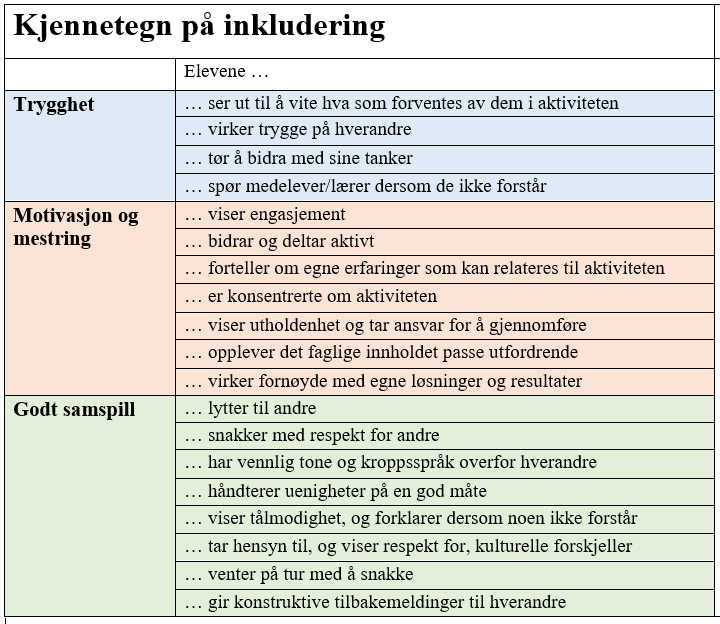 Tidsplan del 3: Erfaringsdeling
Erfaringsdeling
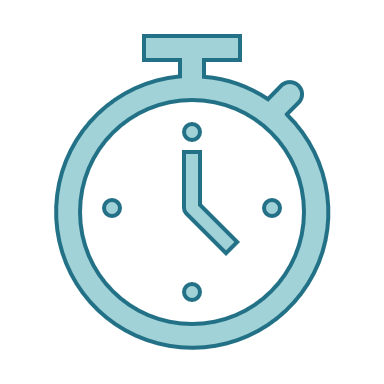 35 minutt
Erfaringsdeling
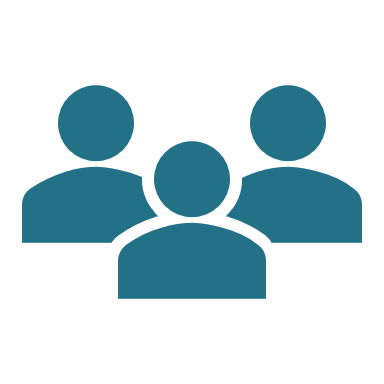 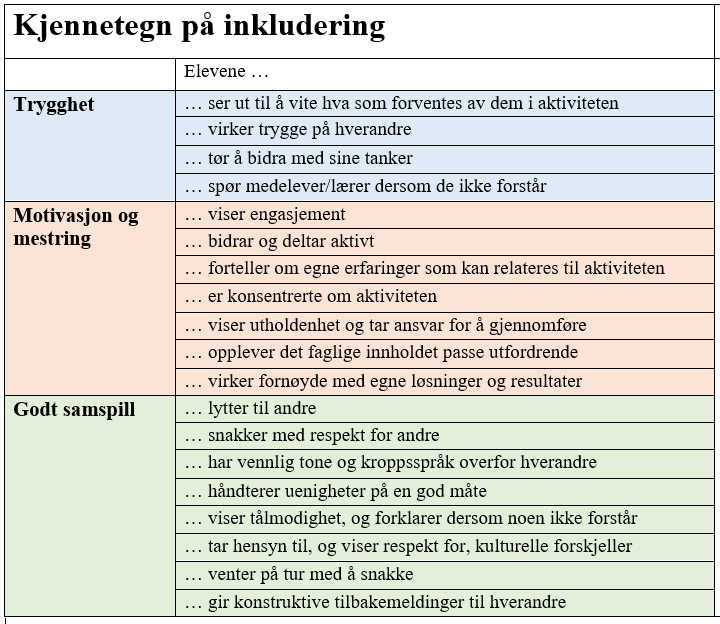 Del erfaringar i grupper (15–20 min):
Fortel om utprøvinga:
Korleis la du til rette for at elevane samarbeida og var ressursar for kvarandre?
Korleis tenker du at dette heng saman med det du observerte av kjenneteikn på inkludering?
Oppsummer i plenum (15 min).
Refleksjon
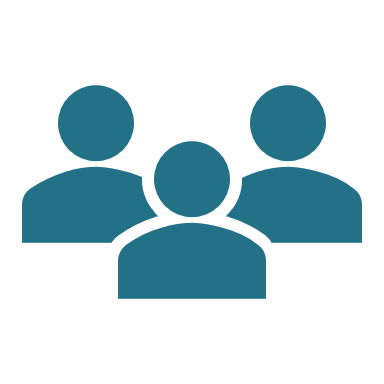 Diskuter i grupper (5 min):  
Kva for kjenneteikn på inkludering tenker du er viktigst for at elevar skal samarbeide godt?
Nokre av kjenneteikna er ferdigheiter vi kan øve på, for eksempel «lytte til andre» og «handtere ueinighet på ein god måte». Korleis kan elevar øve på slike ferdigheiter ved å samarbeide i utforskande aktivitetar?
Del i plenum.
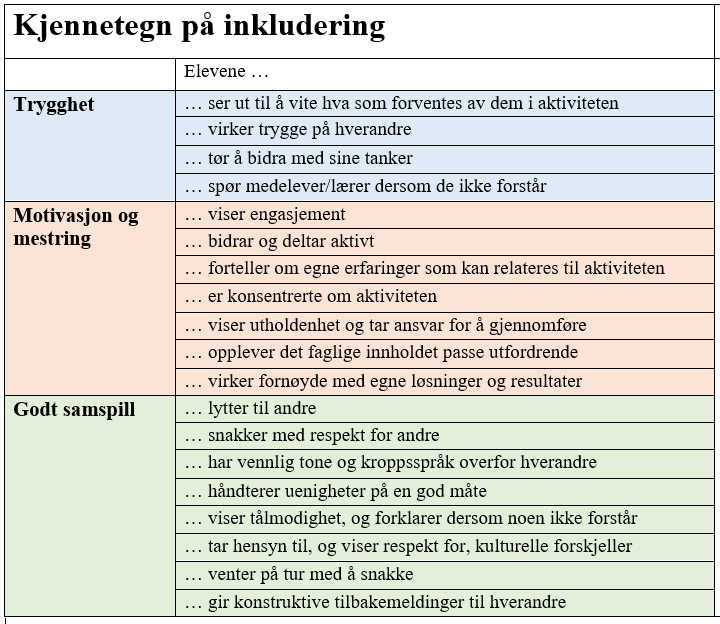 Oppsummering
Lærarstyrte, utforskande aktivitetar er eit godt utgangspunkt for at elevane jobbar mot eit felles mål, bidrar på sin måte og er ressursar for kvarandre.
Alle kjenneteikna er viktige for at elever skal samarbeide godt.
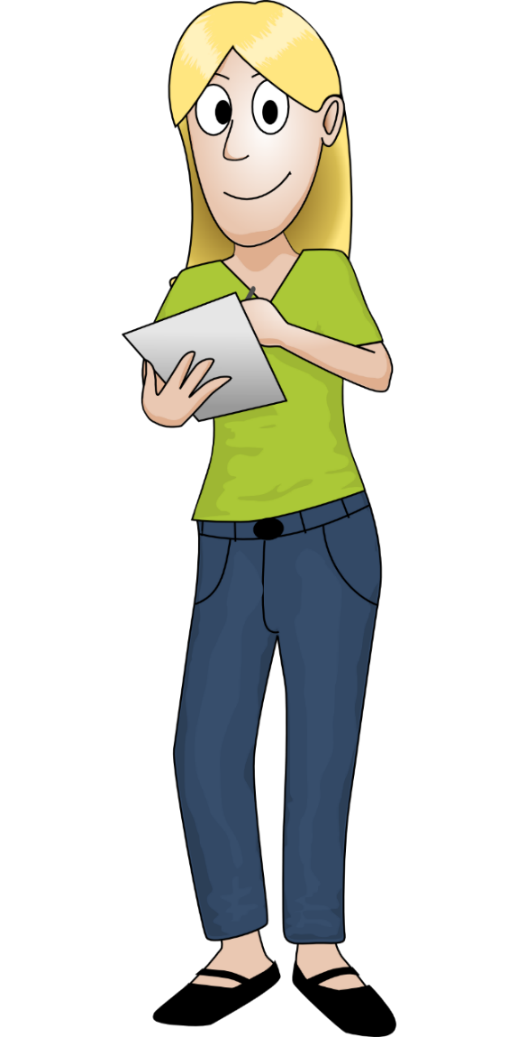 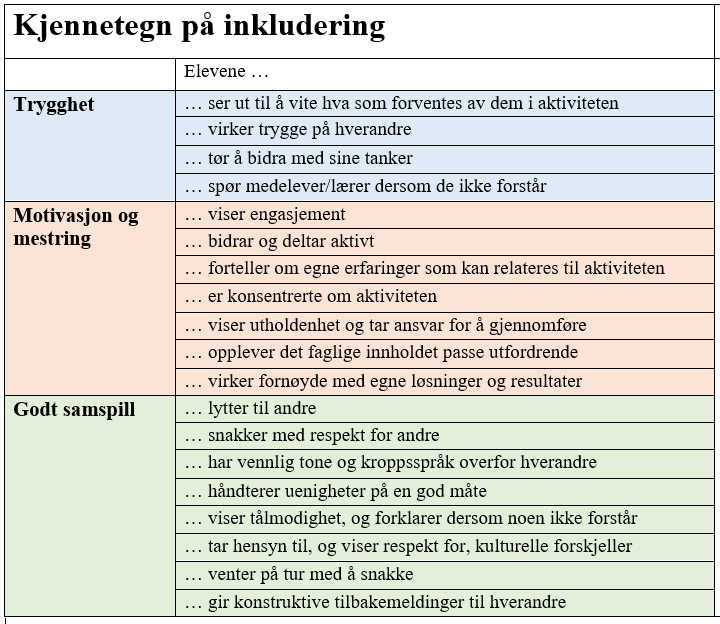 Samtidig er nokre av kjenneteikna ferdigheiter vi må øve på gjennom samarbeid. For eksempel å «lytte til andre».
Inkludering i profesjonsfellesskapet
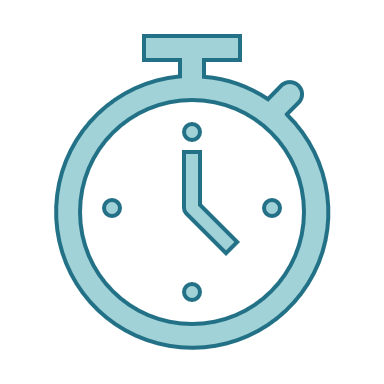 15 minutt
Inkludering i profesjonsfellesskapet
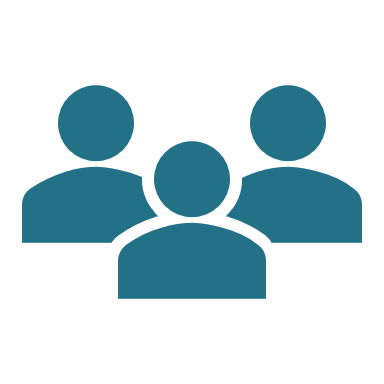 Diskuter i grupper (10 min):
Tenk på korleis de har samarbeidd i profesjonsfellesskapet med denne modulen.
Kva har denne måten å samarbeide på hatt å seie for opplevinga di av inkludering (motivasjon og meistring, tryggleik og godt samspel)? 
På kva måtar påverkar inkludering i profesjonsfellesskapet inkluderinga blant elevane?
Oppsummer i plenum (5 min).
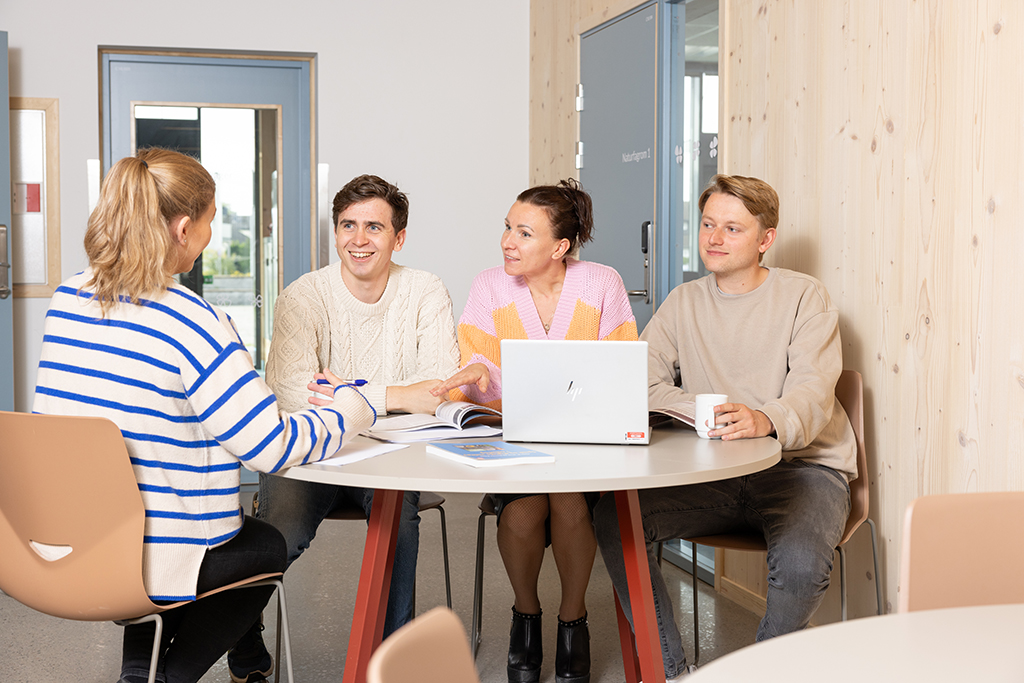 Oppsummering
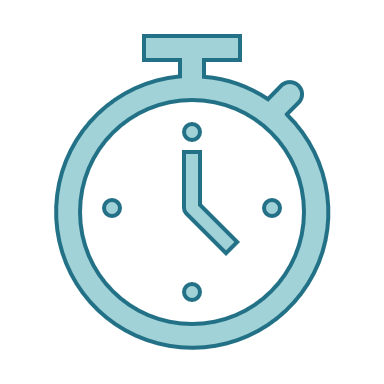 20 minutt
Oppsummering av modulane
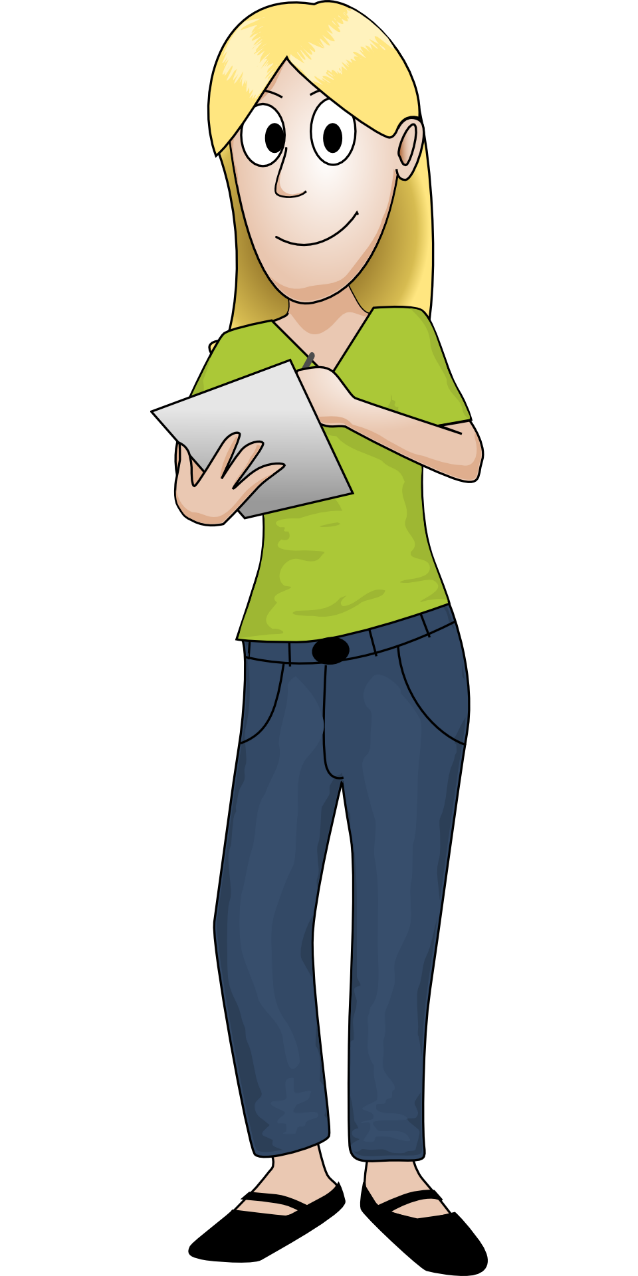 Tenk (1 min): Kva for tankar eller erfaringar frå arbeidet med desse fire modulane vil du ta med deg i den framtidige undervisninga/praksisen din? 
Diskuter i grupper (10 min) korleis de vil følge opp arbeidet med inkludering vidare med 
samarbeid mellom lærarar og mellom lærarar og PP-rådgivarar
arbeid i klasserommet
Oppsummer i plenum.
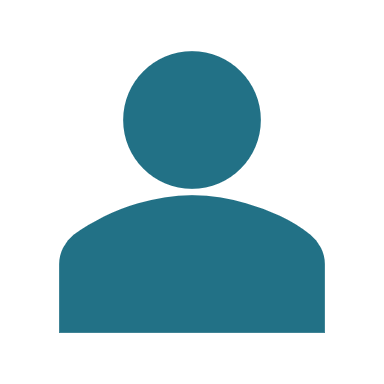 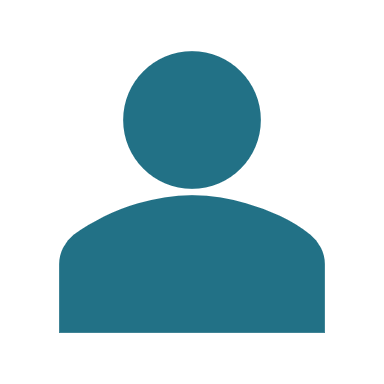 Referansar
Gillies, R. M. (2016). Cooperative Learning: Review of Research and Practice. Australian Journal of Teacher Education, 41(3). dx.doi.org/10.14221/ajte.2016v41n3.3 
Van Ryzin, M. J., & Roseth, C. J. (2018). Cooperative learning in middle school: A means to improve peer relations and reduce victimization, bullying, and related outcomes. Journal of educational psychology, 110(8), 1192. https://doi.org/10.1037%2Fedu0000265
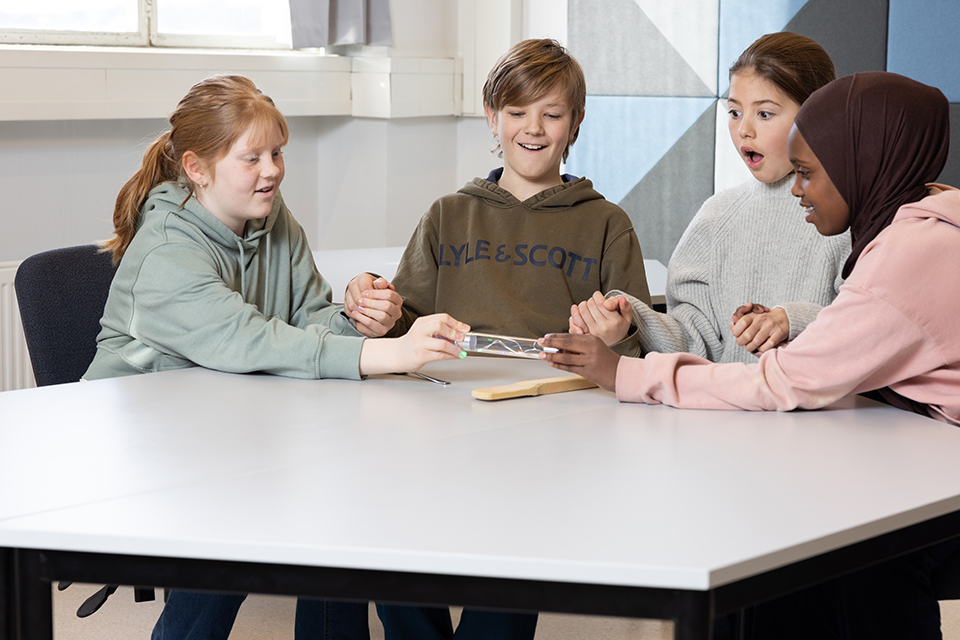 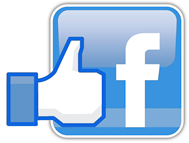 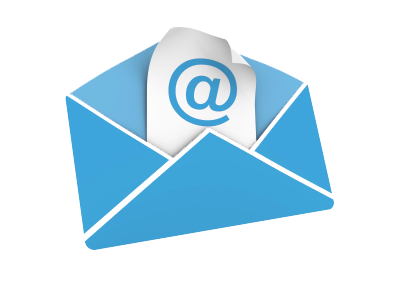 facebook.com/Naturfagsenteret 		naturfagsenteret.no/nyhetsbrev